Photomicrographs of Plant foods  

	Artichoke
Permission to reproduce original photomicrographs used to make this  collection may be obtained from 
  
 Dr. David O. Norris 
   david.norris@colorado.edu
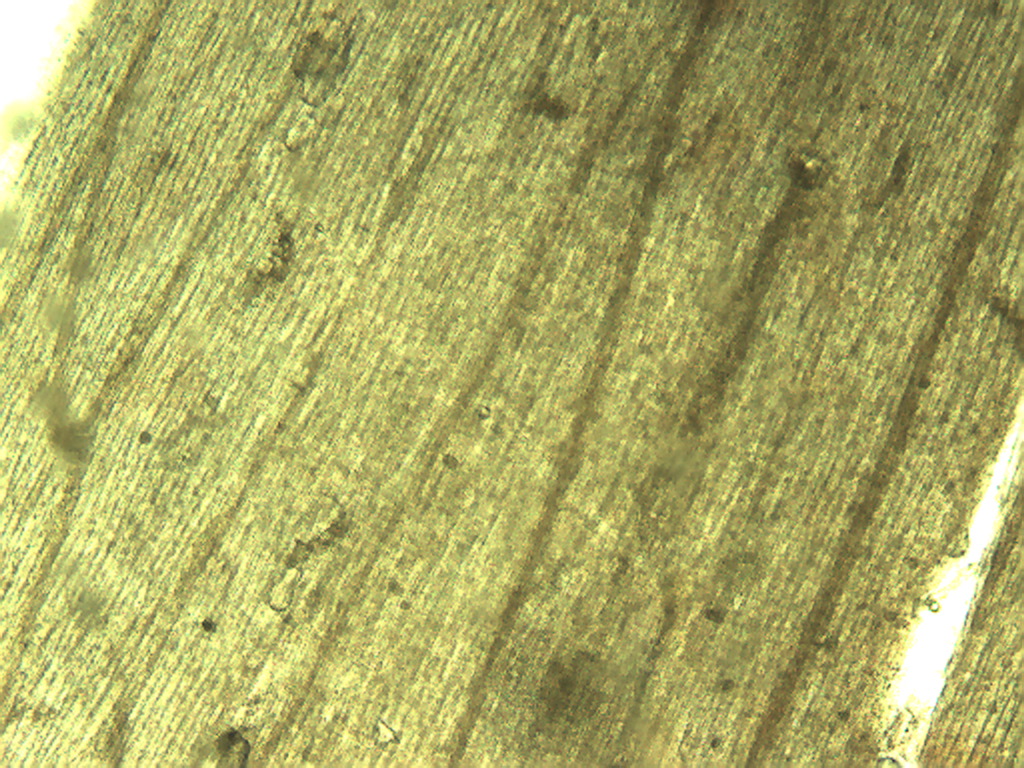 [Speaker Notes: 8. Helianthus tuberosus L.  Artichoke.   Heart epidermis, 4X.]
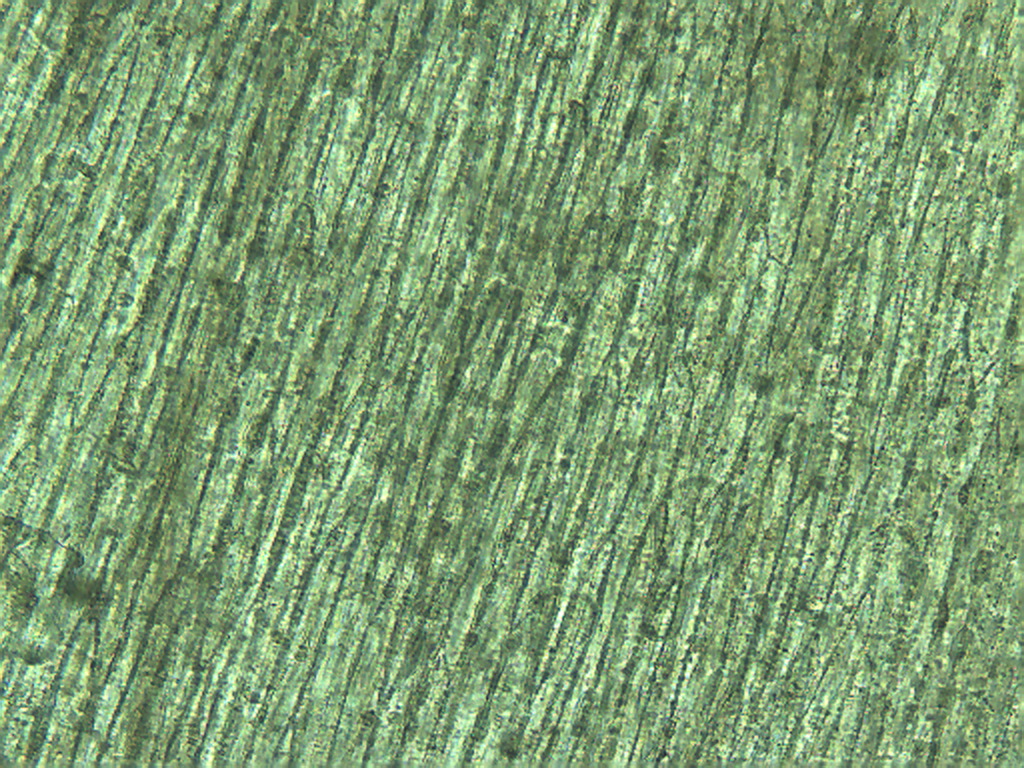 [Speaker Notes: 9. Artichoke.  Heart epidermis, 10X]
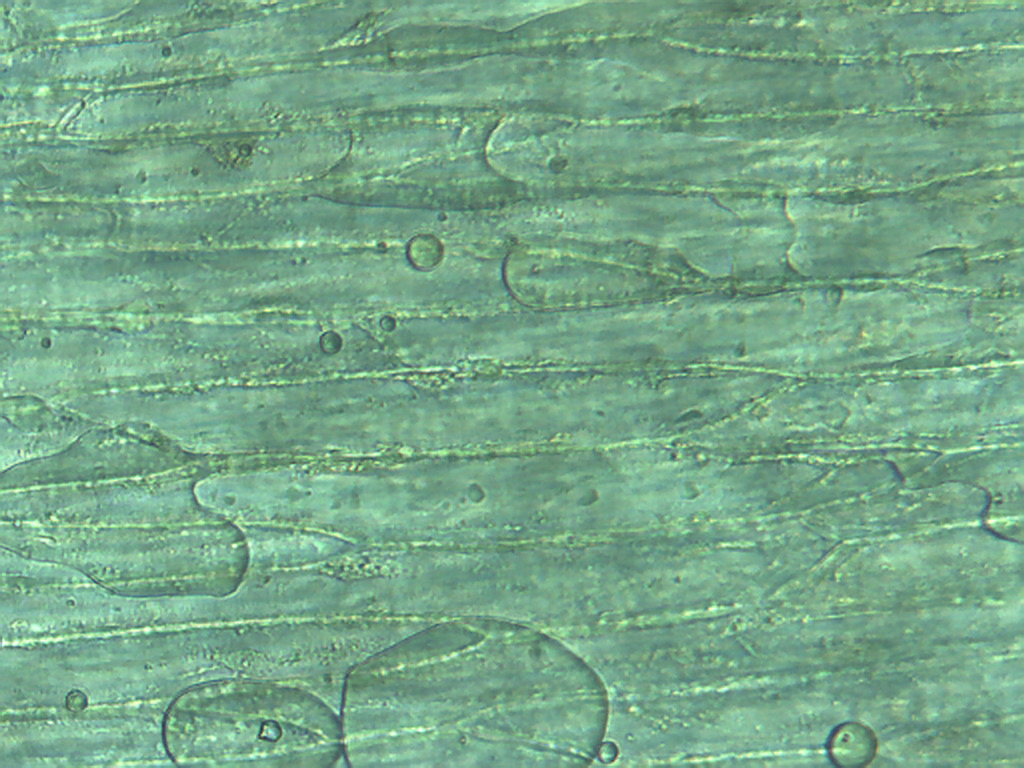 [Speaker Notes: 10. Artichoke.  Heart epidermis, 25X.]
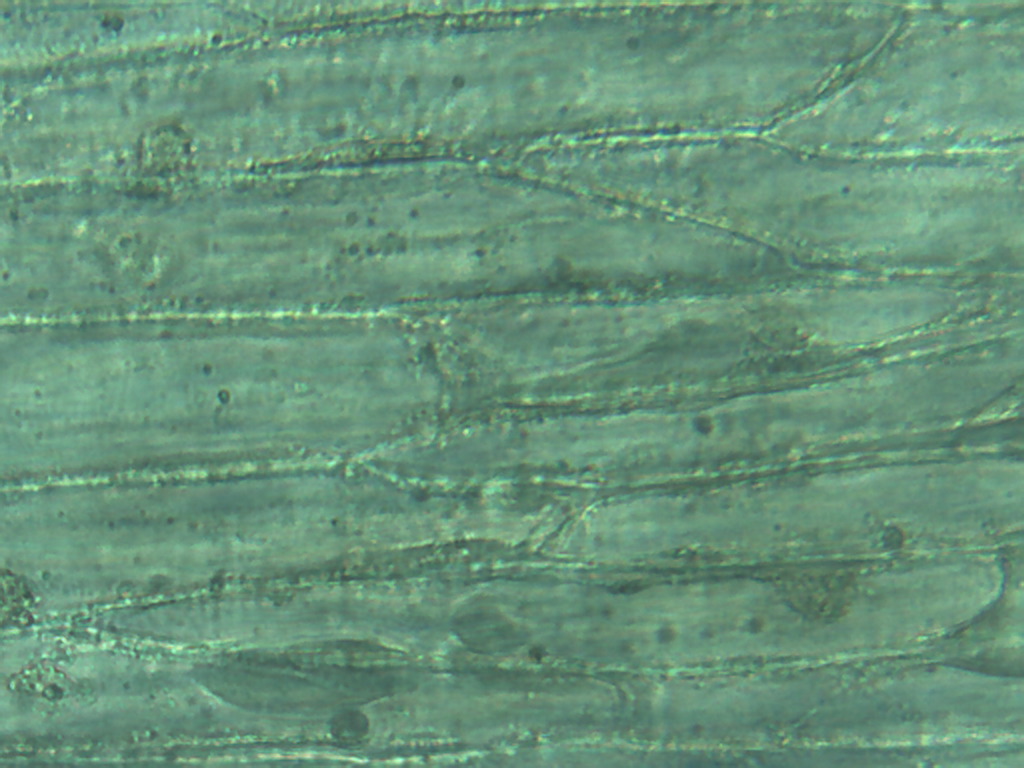 [Speaker Notes: 11. Artichoke.  Heart epidermis, 40X.]
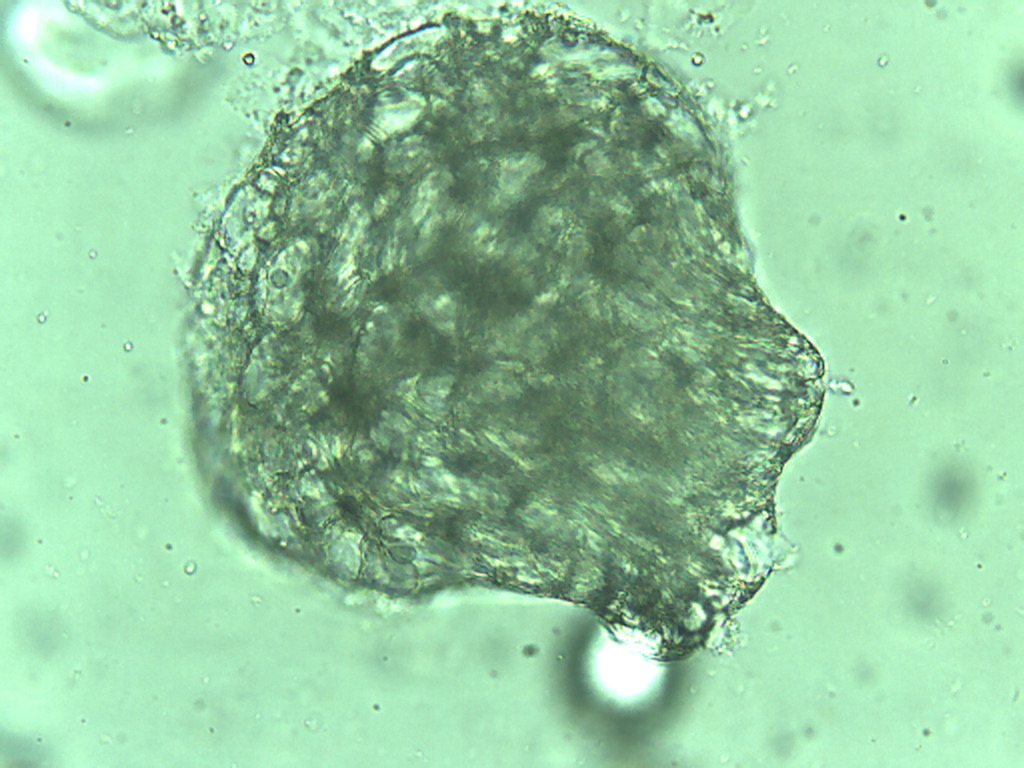 [Speaker Notes: 12. Artichoke.  Heart pulp, 25X.]
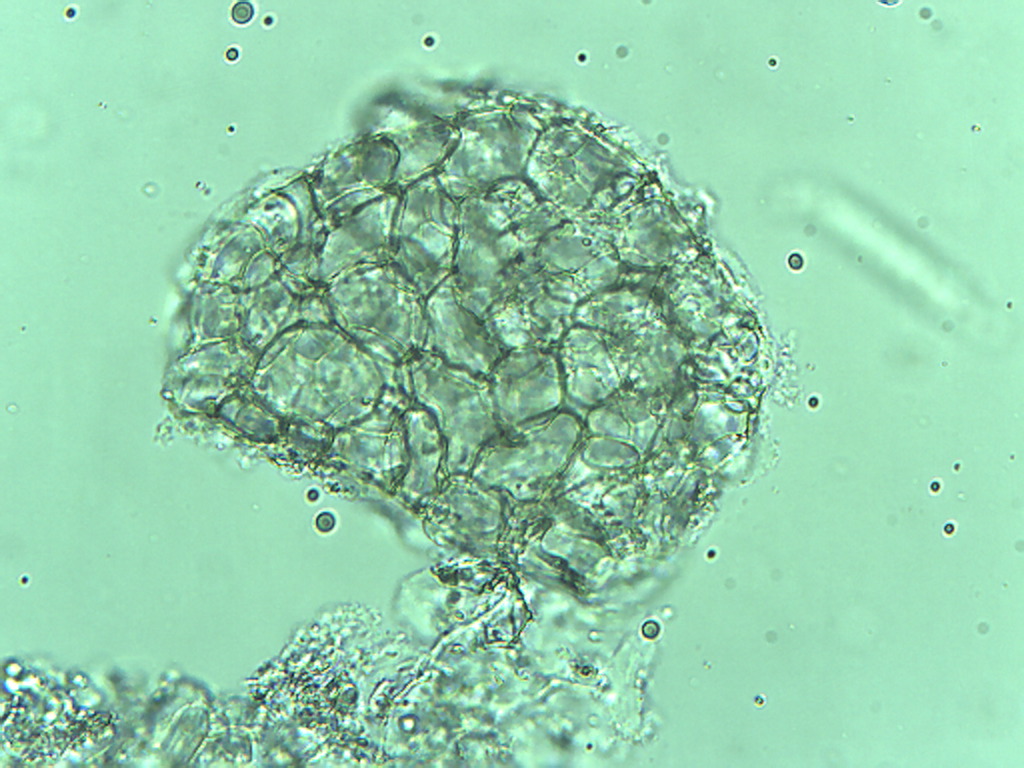 [Speaker Notes: 13. Artichoke.  Heart pulp, 25X.]
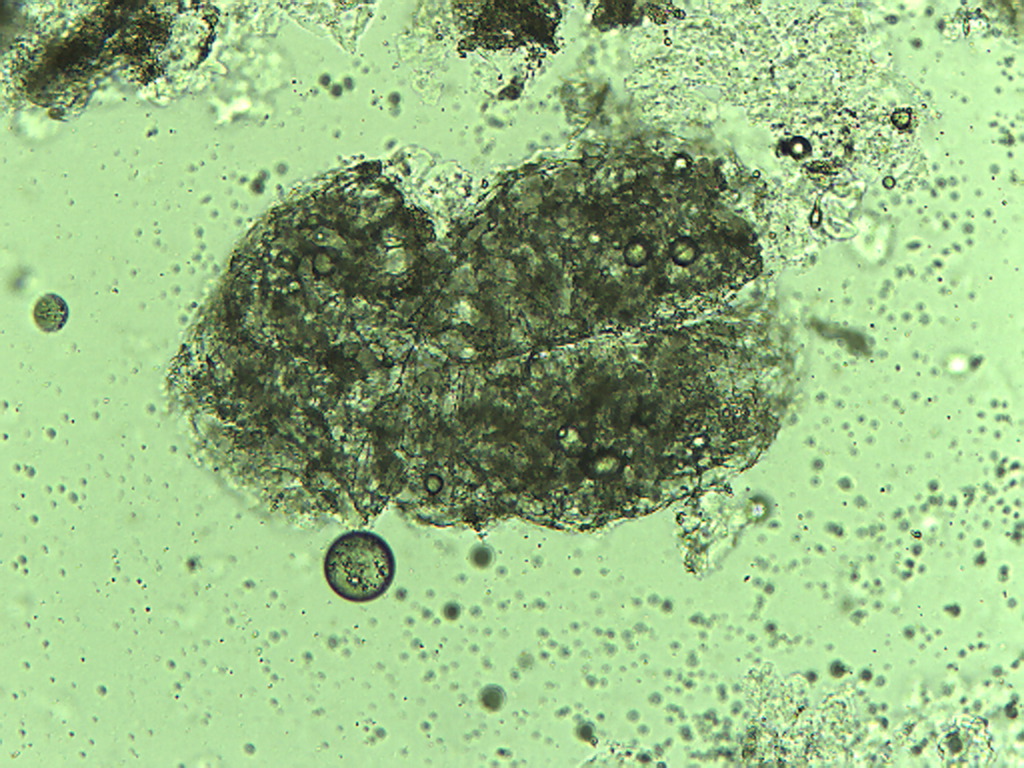 [Speaker Notes: 14. Artichoke.  Heart pulp, 10X.]
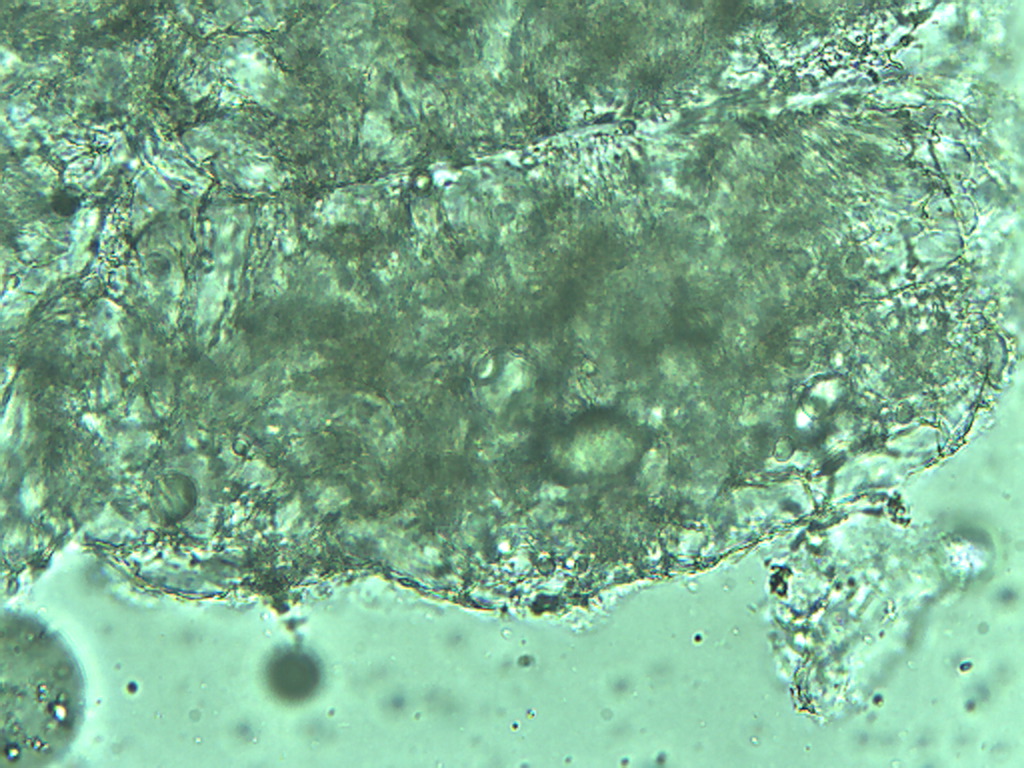 [Speaker Notes: 15. Artichoke.  Heart pulp, 25X.]